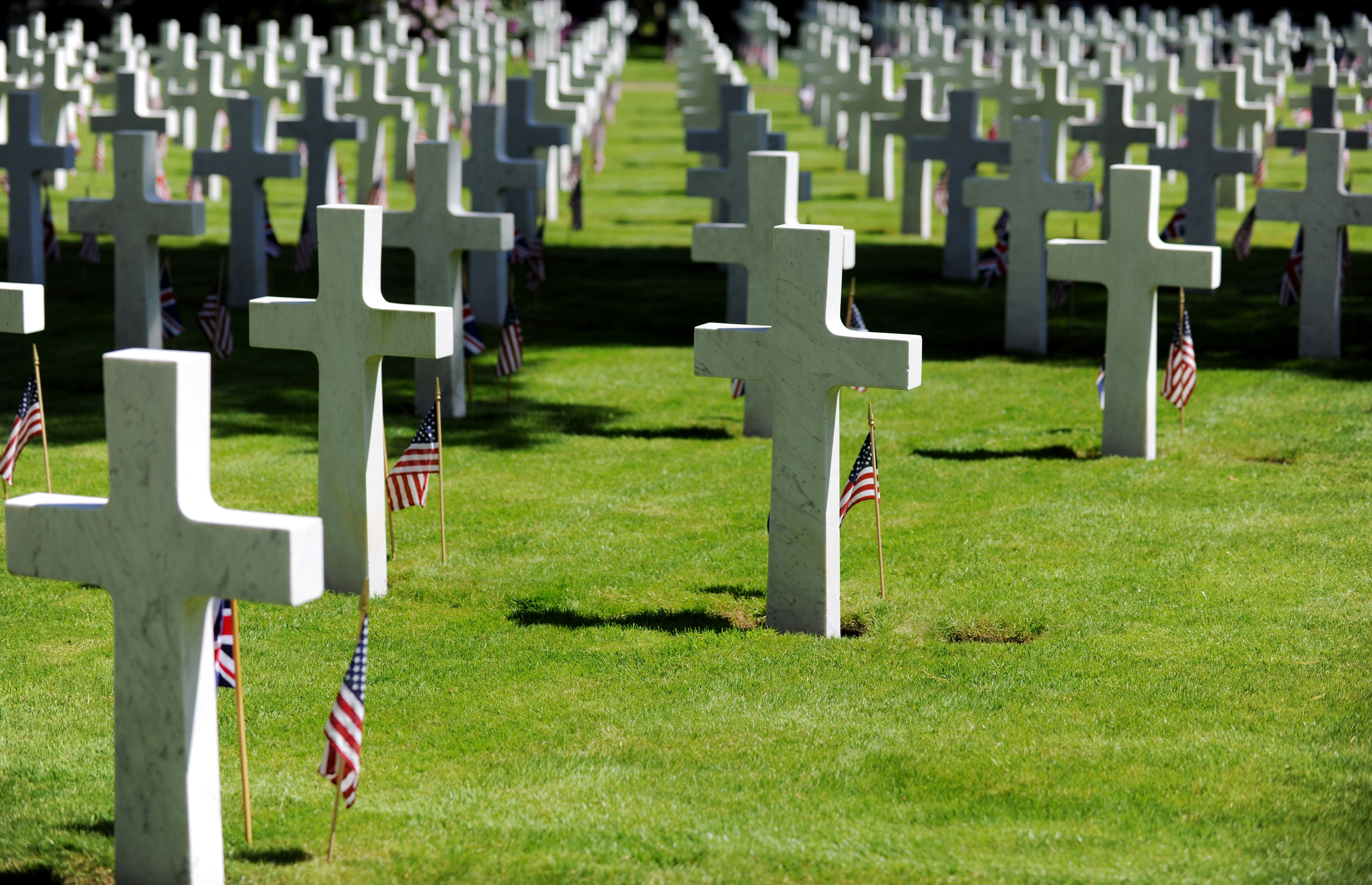 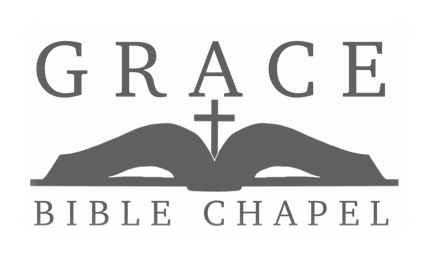 Welcome
For a good man some 
 				   would even dare to die.
 
But God demonstrates His own love toward us, in that while we were still sinners, Christ died for us.   Romans 5:7,8
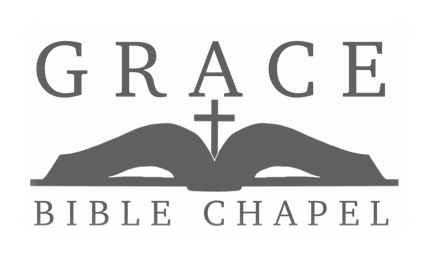 Marta Galdamez
Serving Deaf churches and raising awareness in Hearing churches   of the need to reach Deaf communities with the gospel.
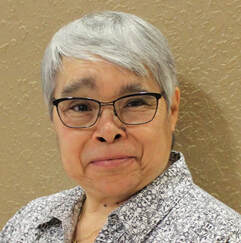 O Church, Arise  (#661)
O Church arise and put your armor onHear the call of Christ our Captain.For now the weak can say that they are strongIn the strength that God has given.
With shield of faith and belt of truthWe’ll stand against the devil’s lies.An army bold whose battle-cry is LoveReaching out to those in darkness
Our call to war to love the captive soulBut to rage against the captor.And with the sword that makes the wounded wholeWe will fight with faith and valor.
When faced with trials on every sideWe know the outcome is secure.And Christ will have the prize for which He died,An inheritance of nations.
Come see the cross where love and mercy meetAs the Son of God is stricken.Then see His foes lie crushed beneath His feet,For the Conqueror has risen.
And as the stone is rolled away,And Christ emerges from the grave.This victory march continues till       the dayEvery eye and heart shall see Him.
So, Spirit come put strength in every stride,Give grace for every hurdle.That we may run with faith to win the prizeOf a servant good and faithful.
As saints of old still line the way,Retelling triumphs of His grace.We hear their calls and hunger for   the dayWhen with Christ we stand in glory.
(years of war) Memorial Day Figures
(8) Revolutionary = 6,800 US casualties
(4) Civil = 650,000
(1) WW 1 = 53,400
(4) WW 2 = 290,000
(3) Korea = 36,500
(19) Vietnam = 58,200
(8 & 20) Iraq & Afghanistan = 7,000 US casualties
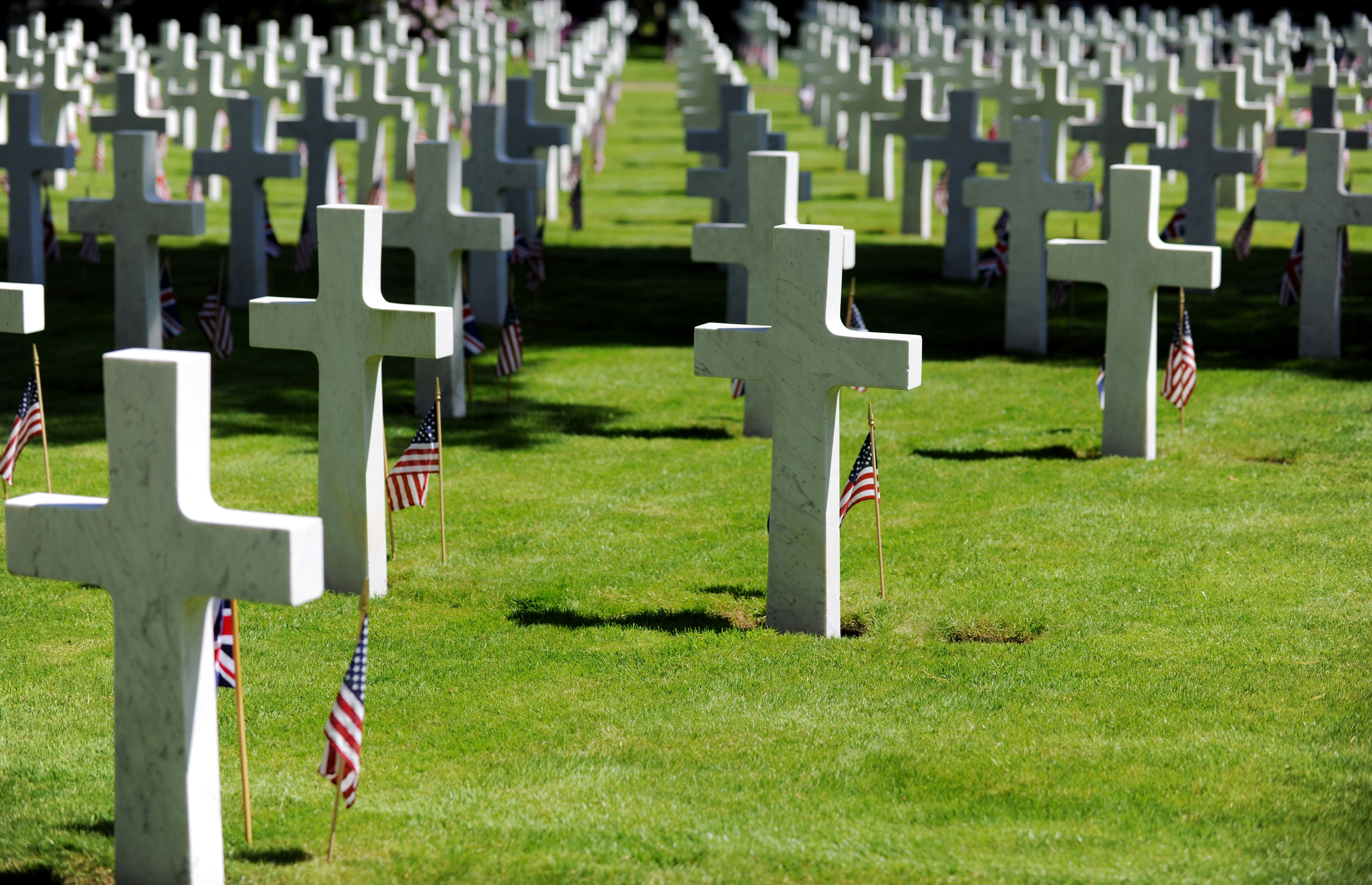 How did each war START?
Revolutionary = Militia shots at Lexington/Concord
Civil = Confederate artillery fired at Fort Sumter
WW 1 = Archduke Ferdinand assassinated
WW 2 = German invasion of Poland
Korea = North Korean invasion of South Korea
Vietnam = Tet Offensive, Battle of Ia Drang Valley
How does the Bible say Wars begin?
James 4:1  Where do wars and fights come from among you? Do they not come from your desires for pleasure that war within you? 

Mark 7:20,21  Jesus said, "What comes out of a man, that defiles a man. For from within, out of the heart of men, proceed evil thoughts, adulteries, fornications, murders, …
Red Letter verses - Jesus speaking vs doing
Mark 1 - 5 “Jesus-speaking verses” out of 45
2 - 15 of 28
3 - 13 of 35
*4 - 32 of 41
5 - 9 of 43
6 - 7 of 56
*7 - 20 of 37 (101 of 285 so far)
What does Jesus say we should remember    about Conflict?
(Mark 7:1-13) It happens when people choose 	man’s traditions over God’s commands.
(1,2) people looking to find fault with others.
(3,4) “insiders” establishing many petty religious 	and cultural traditions (7 famous words).
(6,7) people saying one thing, but doing another.
(10-13) people pursuing loop holes & exemptions 	instead of relationships & righteousness.
What does Jesus say about Conflicts?
(Mark 7:1-13) It happens when people choose man’s 	traditions over God’s commands.
(14-23) It occurs when outward symptoms are 	prioritized over inward conditions.
(15,16) defilement is connected with externals.
(17-19) heart matters are not understood.
(20-23) evil symptoms are labeled and 	addressed, but not the evil source (heart).
Addressing symptoms, but not HEARTS affects …
(6,7) Worship - It becomes vain (purposeless). 	(John 4:23,24 - spirit & truth).
(11-13) Obedience - Rules are made to hurt, not 	help.  (Mark 12:31 - love your neighbors).
(18,19) Eating - It is manipulated for virtue signaling. 	(Mark 2:18,23-24; 7:5 - Galatians 2:11,12)
Gal 2:11  When Peter had come to Antioch, I (Paul) withstood him to his face, because he was to be blamed; 
12  for before certain men came from James (Jerusalem), he would eat with the Gentiles; but when they came, he withdrew and separated himself, fearing those who were of the circumcision (Jews).
Addressing symptoms, but not HEARTS affects …
Worship - It becomes vain (purposeless).  Obedience - Rules are made to hurt, not help. 
Eating - It is manipulated for virtue signaling.  
(20-23) Evil - Its source (heart), if not changed, 	will 	keep defiling lives. (Matt 12:34,35).
- True individually
Matthew 12:34  Brood of vipers! How can you, being evil, speak good things? For out of the abundance of the heart the mouth speaks. 
35 A good man out of the good treasure of his heart brings forth good things, and an evil man out of the evil treasure (of his heart) brings forth evil things.
- True politically
Our Constitution was made only for a moral and religious people. It is wholly inadequate to the government of any other. - John Adams
Bible Basics about the HEART
 A SINFUL heart is standard equipment.
Jeremiah 17:9  The heart is deceitful above all things, and desperately wicked; Who can know it?
 
 A NEW CLEAN heart from God is required.
Psalm 51:10  Create in me a clean heart, O God, and renew a steadfast spirit within me. 

Ezekiel 36:26  I will give you a new heart and put a new spirit within you; I will take the heart of stone out of your flesh and give you a heart of flesh.
 Asking God to EXAMINE my heart is a priority.
Psalm 139:23  Search me, O God, and know my heart; Try me, and know my anxieties; 
24  And see if there is any wicked way in me, and lead me in the way everlasting. 

 PROTECTING my heart requires diligence.
Proverbs 4:23  Keep your heart with all diligence, for out of it spring the issues of life.
A BIBLE-FILLED and SPIRIT-FILLED heart brings spiritual victories over sin & evil.
Psalm 119:11  Your word I have hidden in my heart, that I might not sin against You. 

Eph 5:16-19  Make the best use of the time, because the days are evil. Understand what the will of the Lord is. Be filled with the Spirit,  addressing one another in psalms and hymns and spiritual songs.
What does Jesus say we should remember    about Conflict? (Mark 7)
(1-13) It happens when people choose man’s 	traditions over God’s commands.
(14-23) It occurs when outward symptoms are 	prioritized over inward conditions (heart).
Mark 7:6  Jesus said to them, "Well did Isaiah prophesy of you hypocrites, as it is written: ‘This people honors Me with their lips, but their heart is far from Me’”.
Search me, O God   (#497)
Search me, O God, and know my heart today,Try me, O Savior, know my thoughts, I pray;See if there be some wicked way in me;Cleanse me from every sin, and set me free.
I praise Thee, Lord, for cleansing me from sin;Fulfill Thy word and make me pure within;Fill me with fire, where once I burned with shame;Grant my desire to magnify Thy name.
Lord, take my life, and make it wholly Thine;Fill my poor heart with Thy great love divine;Take all my will, my passion, self and pride;I now surrender, Lord, in me abide.
O Holy Ghost, revival comes from Thee;Send a revival, start the work in me;Thy Word declares Thou wilt supply our need;For blessings now, O Lord, I humbly plead.